Arviointi(pilvet) Nummen yhtenäiskoulu
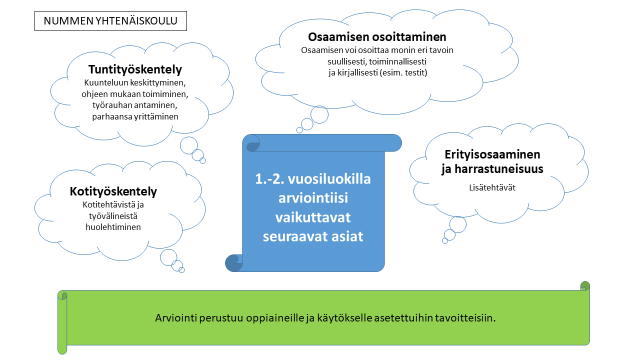